REPUBLIKA HRVATSKA

MINISTARSTVO ZAŠTITE
OKOLIŠA I ENERGETIKE
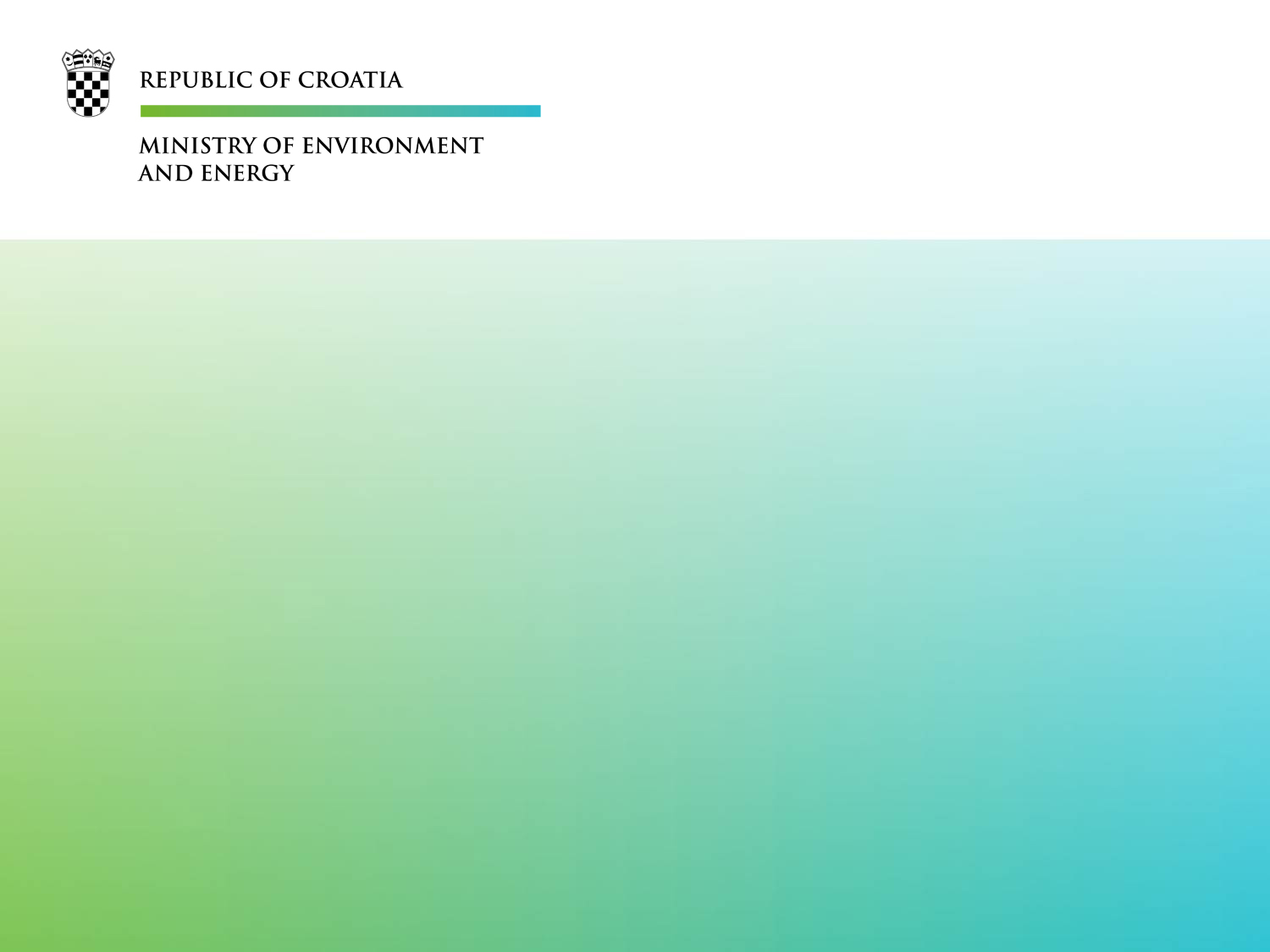 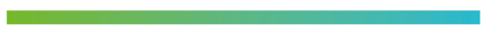 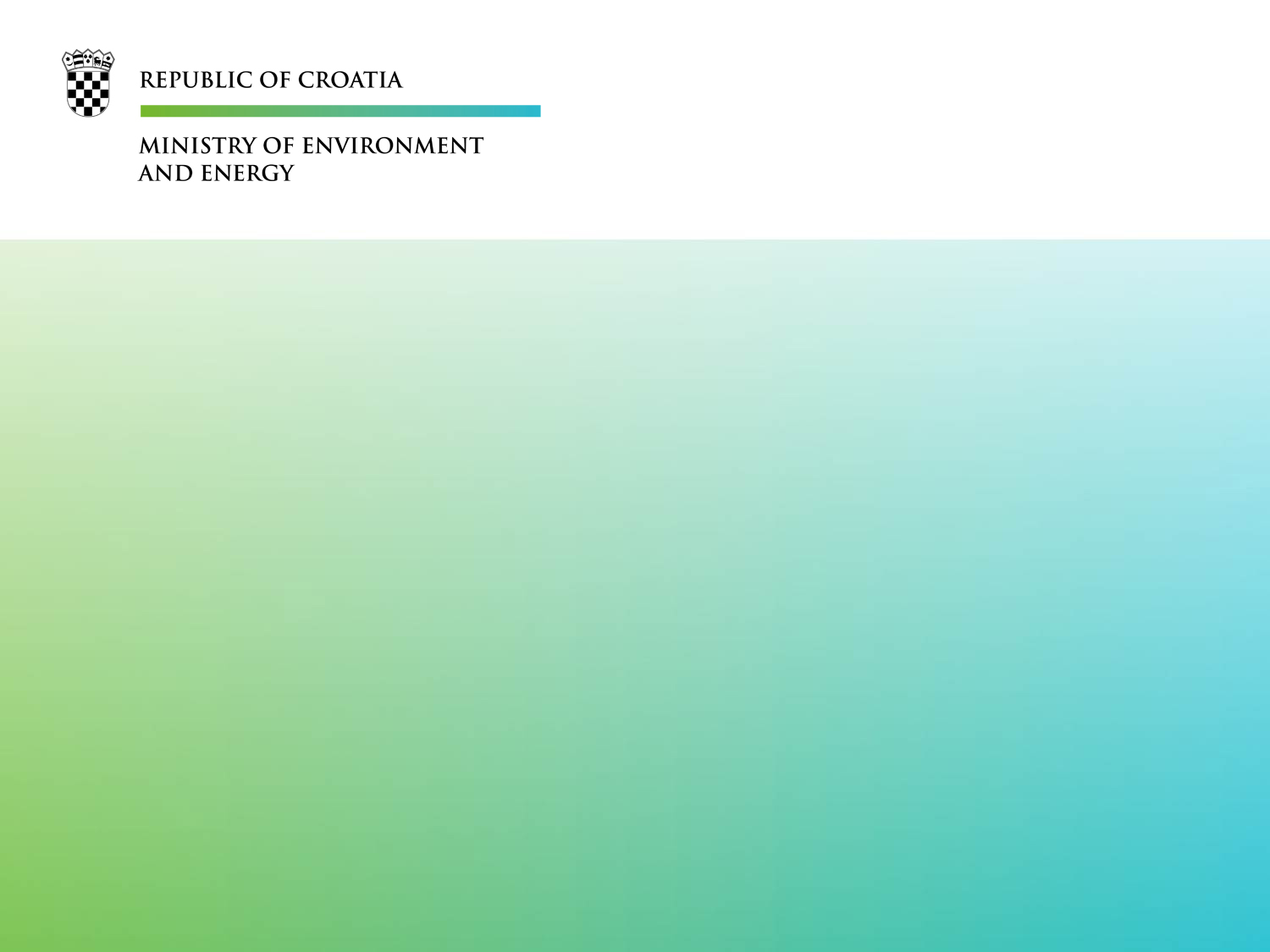 5. VERIFIKACIJSKI FORUMZagreb, 19.12.2019.
Besplatna dodjela emisijskih jedinica u 4. razdoblju ETS-a

Verifikacija Izvješća o referentnim podacima za 4.fazu ETS-a EU – iskustva/pregled nalaza nadležnog tijela 

Grozdana Avirović, dipl. ing. Viša stručna savjetnica u Odjelu za klimatske aktivnosti
Ministarstvo zaštite okoliša i energetike
Sadržaj
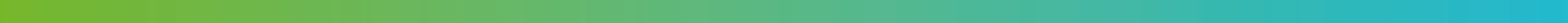 Uvod

Rezultati provjere zahtjeva od strane nadležnog tijela 

Nesukladnosti/pogreške u IRP-u koje nisu detektirane od strane verifikatora

Uvjeti provedbe podnošenja Zahtjeva i verifikacije

Zaključak

Daljnje aktivnosti
Uvod
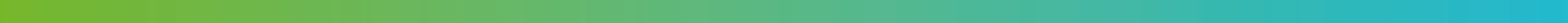 Operater Zahtjevu za besplatnu dodjelu uz Metodološki plan praćenja (MMP) i verificirano Izvješće o referentnim podacima (IRP) prilaže izvješće o verifikaciji (VR) izdano u skladu sa zahtjevima utvrđenim u uredbi o verifikaciji podataka i akreditaciji verifikatora (Provedbena Uredba 2018/2067).

Verifikator je morao biti akreditiran za „scope” 98  Uredbe 600/2012 sukladno Uredbi 2018/2067. Verifikatori trebaju poznavati:
Delegiranu Uredbu Komisije (EU) 2019/331 o utvrđivanju prijelaznih pravila na razini Unije za usklađenu besplatnu dodjelu emisijskih jedinica (FAR),
ODLUKU KOMISIJE (EU) 2019/708 u pogledu utvrđivanja sektora i podsektora koji se smatraju izloženima značajnom riziku od istjecanja ugljika, za razdoblje od 2021. do 2030  
upute Komisije za FAR (GD1 do GD9).

Metodološki plan praćenja (MMP) temeljem kojega je podneseno IRP u 2019.g. zbog vremenskog ograničenja nije trebao biti odobren od nadležnog tijela već validiran (ocjena usklađenosti sa zahtjevima FAR-a) od strane verifikatora.
Rezultati provjere zahtjeva od strane nadležnog tijela
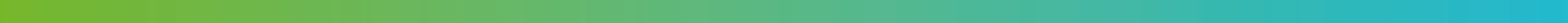 Nadležno tijelo sukladno članku 15. stavku 1. Delegirane uredbe Komisije (EU) 2019/331 (FAR) ocjenjuje usklađenost IRP i VR sa zahtjevima FAR-a

Rezultat provjere Stručnog povjerenstvo dokumentacije za 46 postrojenja:
Neke države članice su zahtijevale ponovnu verifikaciju svih ispravljenih izvještaja, neke samo u slučajevima gdje je došlo do izmjena HAL-a i broja potpostrojenja.
Nesukladnosti/pogreške u IRP-u koje nisu detektirane od strane verifikatora
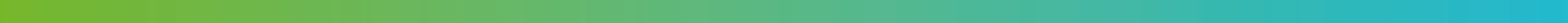 List_A: Opće informacije o postrojenju 

pogrešan ID iz Registra Unije, 
proizvodnja topline za proizvodnju el. energije,
pogrešni podaci o Dozvoli, upis djelatnosti iz Priloga I, 
jednostrano uključivanje za djelatnost koja nije navedena u Prilogu I,
početak rada postrojenja, 
NACE oznaka pogrešna, 
nedostaju podaci o verifikatoru, 
popis potpostrojenja, 
podaci o operateru, 
tehnička povezanost
Nesukladnosti u IRP-u koje nisu detektirane od strane verifikatora
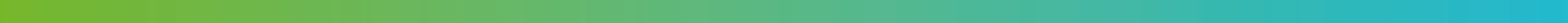 List_B+C(y): Podaci o godišnjim emisijama 

nesukadnost u nazivu toka izvora, 
zamijena vrijednosti parametara DOV i EF, 
izostavljen upis sadržaja energije, 
nepodudaranje s verificiranim podacima iz Izvješća o godišnjim emisijama ili s iznosom u Registru
izostavljeni tokovi izvora, 
pogrešno upisane mjerne jedinice, 
izostavljene emisije biomase a energija iz biomase pripisana fosilnoj
Nesukladnosti /pogreške u IRP-u koje nisu detektirane od strane verifikatora
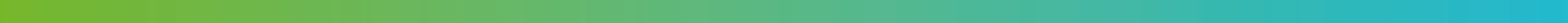 List_D: Pripisivanje emisija

nema korelacije u unesenim podacima za CHP alat, 
nisu dostavljeni proračuni i prilozi za provjeru upisanih podataka (upitno jesu li bili predočeni verifikatorima ?), 
podaci o emisijama ne odgovaraju podacima iz godišnjeg izvješća, 
alat za CHP nije primijenjen i/ili CHP alat nepravilno popunjen, 
otključavanje obrasca te su vrijednosti koje se povlače automatski unesene ručno,
nesukladnost u odnosu na emisije u listu B+C,
Nesukladnosti / pogreške u IRP-u koje nisu detektirane od strane verifikatora
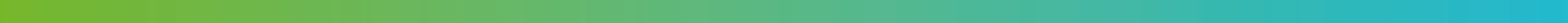 List_E : Podaci o unosu energije, mjerljivoj toplini i el. energiji

pogreške u raspodjeli goriva po potpostrojenjima, 
nekonzistentnost podataka o mjerljivoj toplini u odnosu na podatke u listu D, 
nedostaje proračun za provjeru podataka(upitno jesu li bili predočeni verifikatorima ?),  
precijenjenost/ podcijenjenost iznosa mjerljive topline, 
neusklađenost s dijagramom tokova, 
pogreške u mjernim jedinicama, 
neusklađenost s proračunom za CHP,
dvostruko oduzimanje energije, neusklađenost podataka potrošene el. energije i ukupne el. energije za uporabu,
izostavljanje energije iz biomase, 
nije naveden podatak o el. energiji preuzetoj iz mreže, 
nedostaje podatak o neto količini potrošene mjerljive topline i koja je prihvatljiva u okviru referentne vrijednosti za toplinu, 
neobjašnjiva pojava nepripisane količine energije,
pogešno upisan iznos ukupno potrošene el. energije  u postrojenju
Nesukladnosti/pogreške u IRP-u koje nisu detektirane od strane verifikatora
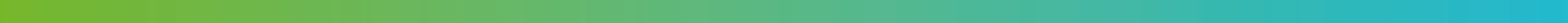 List_F: Podaci o potpostrojenjima koji se odnose na referentne vrijednosti za proizvod

nedostaje proračun izravnih emisija za potpostrojenje, 
netransparentnost određivanja ponderiranog emisijskog faktora, 
različiti unosi goriva u odnosu na list E, 
problem određivanja povijesnih razina djelatnosti, 
problem utvrđivanja utržive količine proizvoda, 
netočan navod emisija CO2 u odnosu na podatak u listu D
Nesukladnosti/ pogreške u IRP-u koje nisu detektirane od strane verifikatora
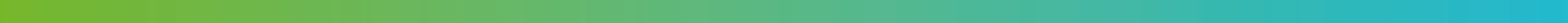 List_G: Podaci o potpostrojenjima koji se odnose na nadomjesna potpostrojenja
 
pogrešno utvrđene/upisane vrijednosti emisije za potpostrojenje za toplinu, 
pogrešni unosi u vezi su s pogreškama u popuni alata za kogeneraciju,
nedostaju podaci o proizvodnji za nadomjesno potpostrojenje,
pogrešno tretiranje  uvoza topline iz non ETS-a, 
ukupni ulaz goriva za mjerljivu toplinu nije u skladu s podacima iz lista E,
pogrešan podatak o pripisanim emisijama zbog pogrešnih granica potpostrojenja,
nisu navedeni PRODCOM kodovi, 
nisu navedene mjerne jedinice proizvodnje, 
nije navedena vrsta primjene, nazivi proizvoda povezani s nadomjesnim potpostrojenjem,
Nesukladnosti/ pogreške u IRP-u koje nisu detektirane od strane verifikatora
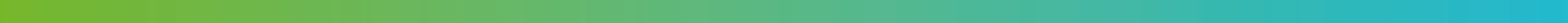 List_H: Posebni podaci za određene referentne vrijednosti za proizvod

podaci o propusnosti CWT (ponderirane tone CO2) funkcija nisu uneseni sa zadanim brojem decimalnih mjesta u skladu sa smjernicama 
nisu navedene sve CWT funkcije
nisu dostavljeni proračuni za određivanje nekorigirane količine vapna (upitno jesu li bili predočeni verifikatorima ?) 


List_J: Primjedbe i dodatni podaci
nisu navedeni dokumenti (MMP i VR) koji potkrepljuju ovo izvješće


List_K: Pregled najvažnijih podataka
nekonzistentan podatak  za pripisanu emisiju za proizvodnju el. energije
nekonzistentan podatak pripisanih emisija po potpostrojenjima
Nesukladnosti/ pogreške u IRP-u koje nisu detektirane od strane verifikatora
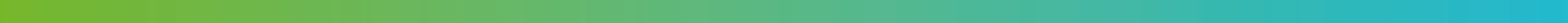 Pogreške sa značajnim utjecajem na iznose:

nepravilna podjela u potpostrojenja
pogreške u granicama potpostrojenja
dvostruko brojanje tokova izvora
pogreške u PRODCOM i NACE kodovima
CHP alat nije ispravno popunjen
pogreška u proračunu neto proizvedene topline
podaci ne odgovaraju verificirani podacima u  AER-u
pogreške u pripisivanju unosa goriva referentnim vrijednostima topline i goriva
neispunjavanje uvjeta goriva za gorivo za referentnu vrijednost goriva
pogrešna klasifikacijai generatora električne energije / ne-električne energije
Uvjeti provedbe podnošenja Zahtjeva i verifikacije
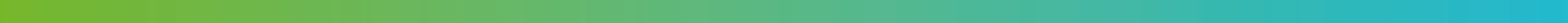 Kratki  vremenski rok: 

upoznavanje s odredbama FAR-a, novim predlošcima, novim smjernicama
jezična barijera - prevođenje dokumenata
nedostatna edukacija operatera, verifikatora

Novi elementi u metodologijama i postupcima:

nova potpostrojenja,
novi pristup u izradi MMP
novi CHP alat, BM podaci

Ostalo:

neki aspekti teško razumljivi što je kompliciralo prikupljanje i provjeru podataka
zahtjevi  za pojašnjenjima od strane operatera prema nadležnom tijelu i od nadležnog tijela  prema EK
Zaključak
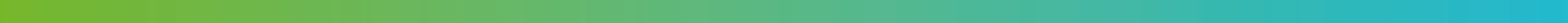 značajni broj otkrivenih pogrešaka kao i broj izvješća (IRP)  koji su poslani na doradu (80 %) govori  da su se operateri i verifikatori borili sa složenim i opsežnim zahtjevima
ispravak provjerenih izvješća od strane nadležnog tijela provodio se u više navrata  do razine „prihvaćenoga”
dodavanje  dijelova u IRP -aplikaciji s referentnim podacima i CHP alatom sigurno je povećalo broj pogrešaka u izvješćima i tražilo je dodatna znanja i vrijeme potrebno za provjeru izvještaja
verifikatori  su bili pod snažnim pritiskom da dovrše  verifikaciju izvješća u roku s obzirom na kratkoću vremena od kada su bili dostupni propisi, smjernice i predlošci
Daljnje aktivnosti
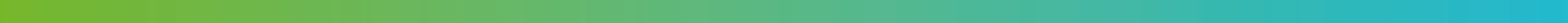 Očekuje se da će iskustvo, koje su verifikatori stekli u provedbi ove verifikacije,  i saznanje temeljem korekcijskih radnji (svaki operater/postrojenje raspolaže sa svojim nalazom temeljem kojih su rađeni ispravci) koje će se primijeniti u praksi i u postupcima nakon razmjene informacija i prigovora  između nadležnog tijela, verifikatora i akreditacijskog  tijela dovesti do poboljšanja u procesima koji će uslijediti.

Pitanje podnošenja IE obrasca za ovo područje od strane nadležnog tijela prema akreditacijskim tijelima.
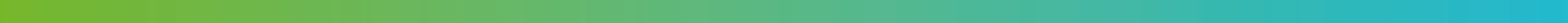 Zahvaljujem na pažnji !
Kontakt:

KLIMA@haop.hr

grozdana.avirovic@haop.hr

grozdana.avirovic@mzoe.hr
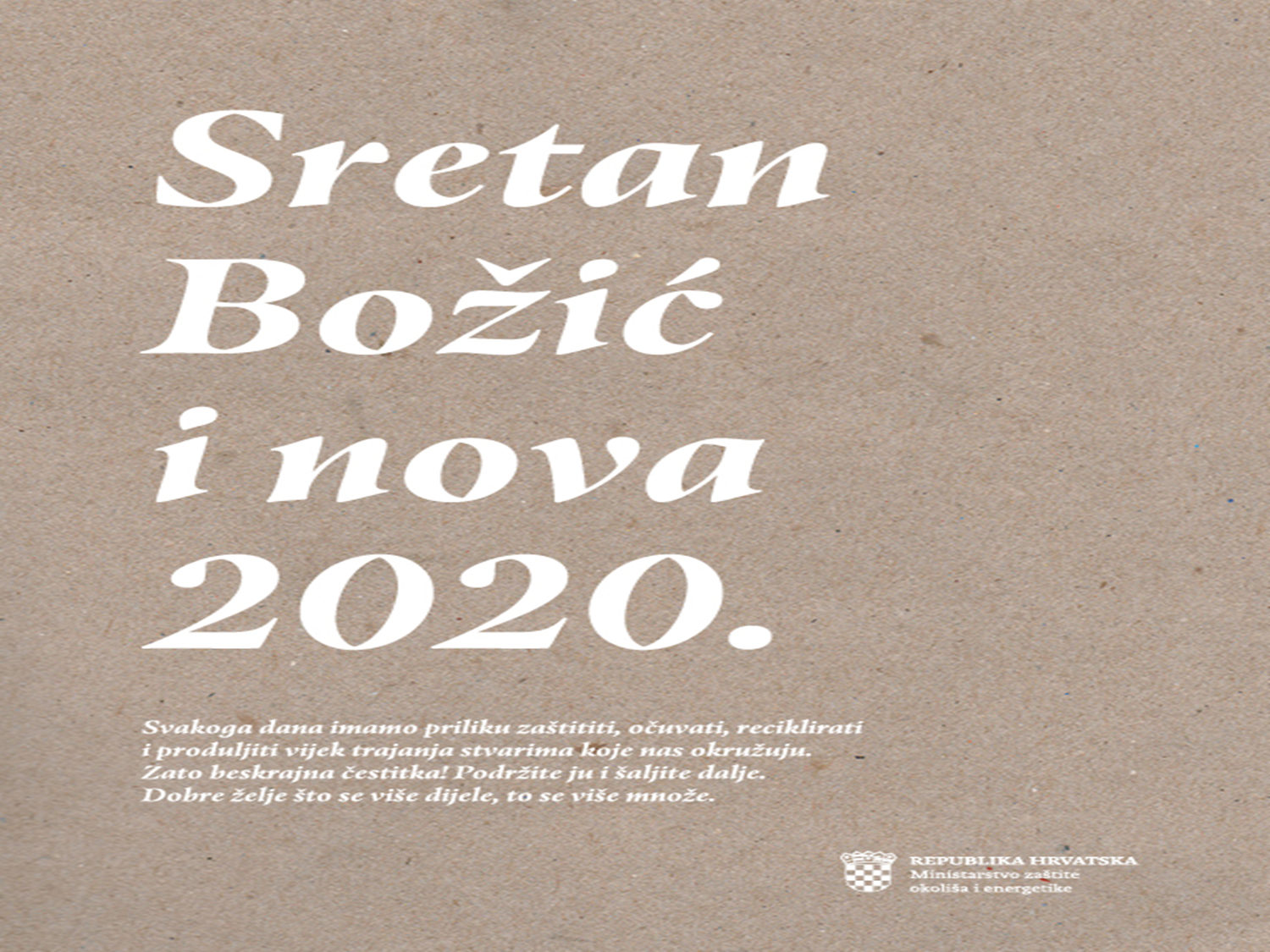 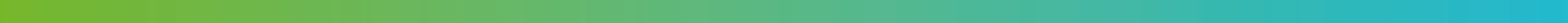 Toplina2
Prema district heating)
Proizvod
(CL, nema  BM)
Boiler
Toplina1
Reaktor 2
El. energija